Figure 7. Accumulation of Ub-proteins and P62 in AD-WT gastrocnemius muscle. Single fibers stained for Ub and LAMP-1 ...
Hum Mol Genet, Volume 17, Issue 24, 15 December 2008, Pages 3897–3908, https://doi.org/10.1093/hmg/ddn292
The content of this slide may be subject to copyright: please see the slide notes for details.
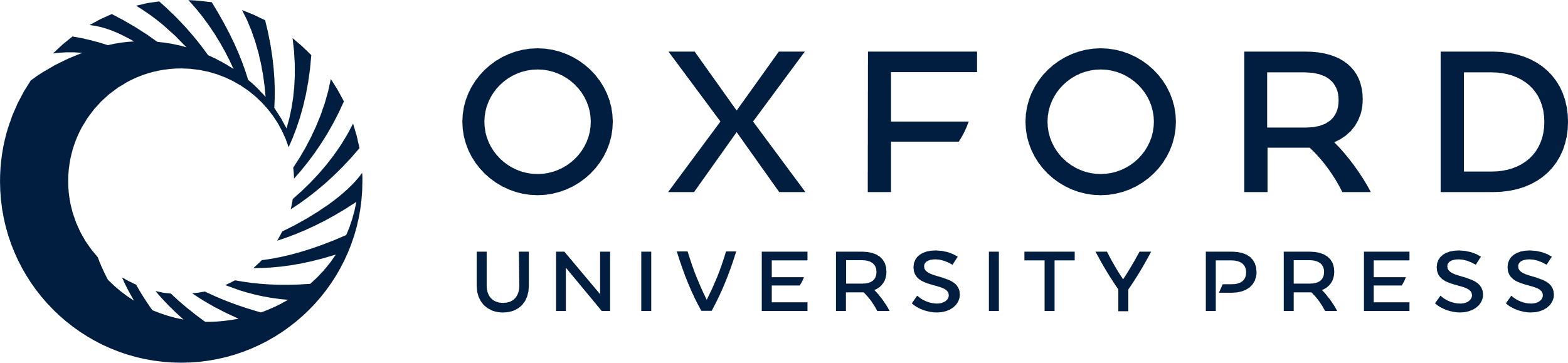 [Speaker Notes: Figure 7. Accumulation of Ub-proteins and P62 in AD-WT gastrocnemius muscle. Single fibers stained for Ub and LAMP-1 (LP) show a typical Ub pattern (A) and a rare pattern of large deposits (C) of ubiquitin-positive material. The overall level of Ub-positive staining is much lower than in the AD-GAA KO shown in Figure 4. The WT Ub image (D) was recorded at a higher gain than the AD-WT images (A and C) to ensure the absence of cytoplasmic staining. (B) EM shows a filamentous inclusion, which resembles those shown in Figure 4. Bars: 500 nm; 100 nm (inset). (E) Single fiber stained for P62 and LAMP-1 showing the similarity between P62 and Ub staining patterns. Bars: 10 µm.


Unless provided in the caption above, the following copyright applies to the content of this slide: Published by Oxford University Press 2008]